Dr. Israa Al-Rawashdeh MD,MPH,PhD
Faculty of Medicine
Mutah University
2022
Risk Management in Healthcareإدارة المخاطر في الرعاية الصحية
1
First, Do Not Harmأولا ، لا تؤذي
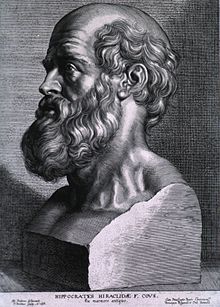 Premium non noncore
Hippocratic Oath قسم أبقراط

BUT…. لكن

Things can go wrong sometimes!
يمكن أن تسوء الأمور في بعض الأحيان!
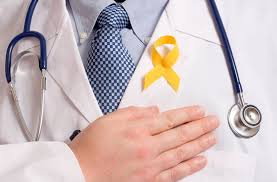 2
Definition of Risk? تعريف المخاطر؟
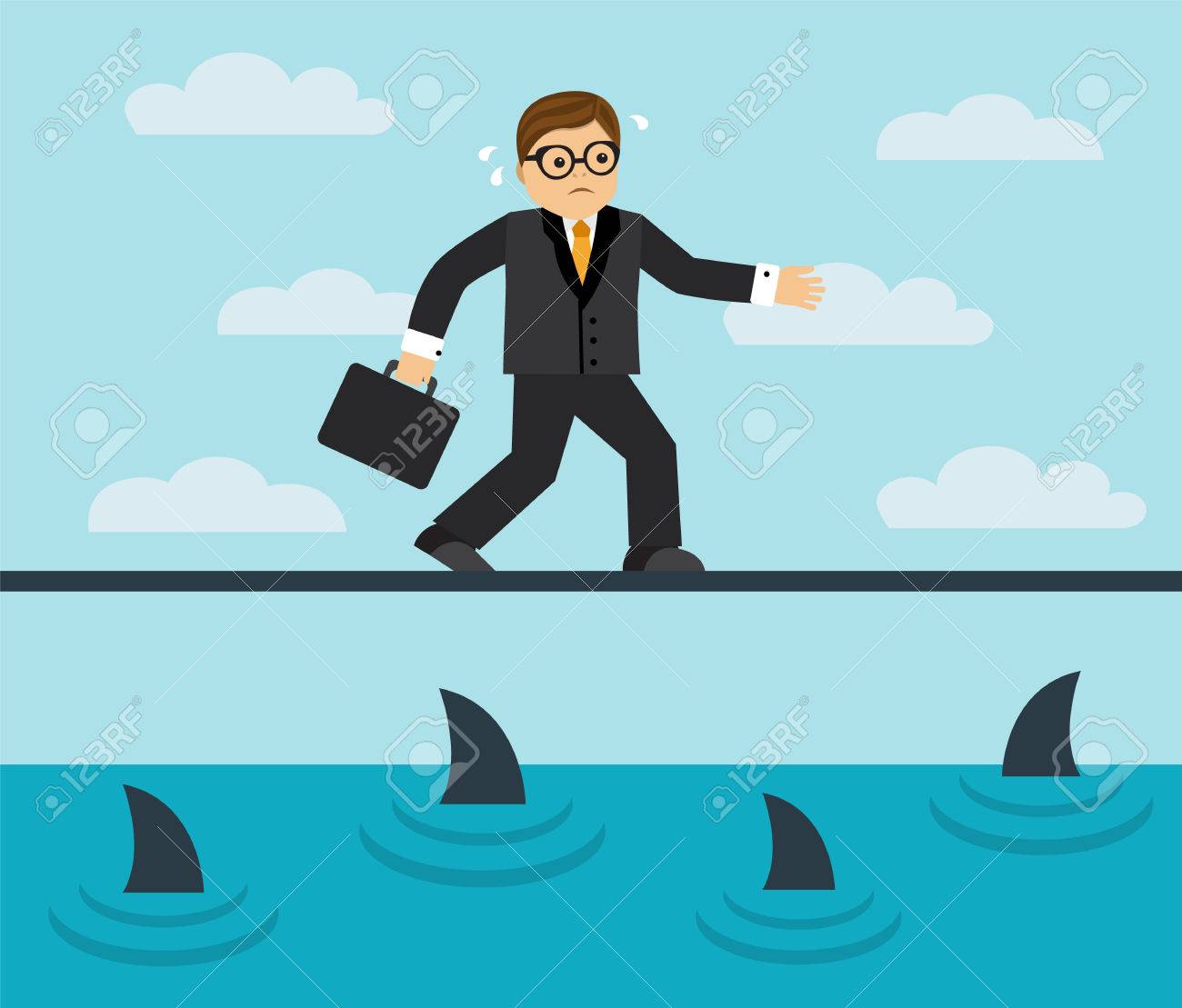 “ A POTENTIAL THREAT OR POSSIBILITY THAT AN ACTION OR EVENT WILL ADVERSELY AFFECT THE ABILITY TO ACHIEVE DESIRED OBJECTIVE AND that may be avoided through preventive action/s”
"تهديد محتمل أو احتمال أن يؤثر أي إجراء أو حدث بشكل سلبي في القدرة على تحقيق الهدف المنشود ويمكن تجنبه من خلال الإجراءات / الإجراءات الوقائية "

 DESIRED OBJECTIVE: NO SURPRISES !!!  الهدف المنشود: لا مفاجآت !!!
3
Risk الخطر
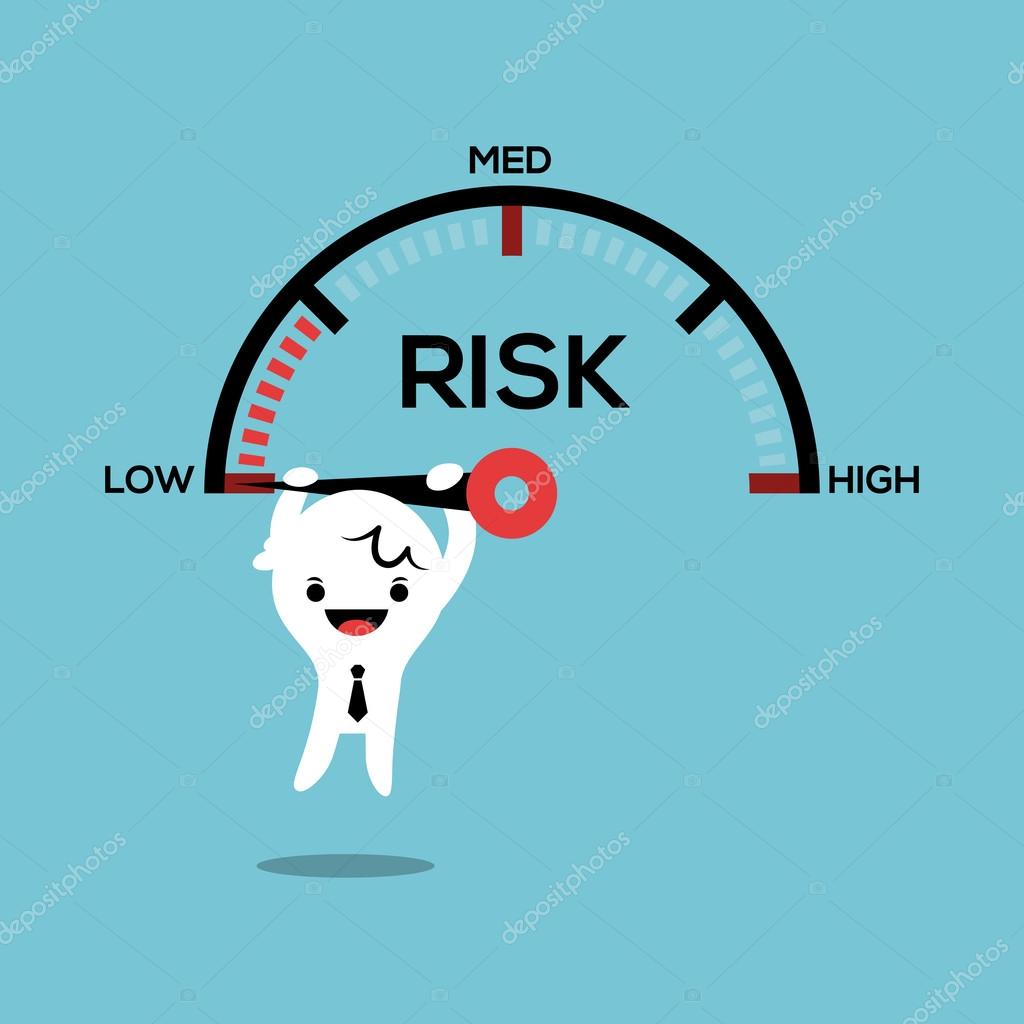 Risk is described both qualitatively and quantitatively. يتم وصف المخاطر من حيث النوعية والكمية.
“ Qualitatively , risk is proportional to both the expected adverse impact which may be caused by an event and to the probability of this event.
"من الناحية النوعية ، تتناسب المخاطر مع كل من التأثير العكسي المتوقع الذي قد ينجم عن حدث ما ومع احتمال حدوث هذا الحدث. 
“ In statistics , risk is often mapped to the probability of some event which is seen as undesirable .” "في الإحصائيات ، غالبًا ما يتم تعيين المخاطر إلى احتمال وقوع حدث ما والذي يُنظر إليه على أنه غير مرغوب فيه."
4
Categories of Risk in healthcareفئات المخاطر في الرعاية الصحية
Patient care-related risks المخاطر المتعلقة برعاية المريض
 Medical staff-related risksالمخاطر المتعلقة بالطاقم الطبي 
 Employee-related risks المخاطر المتعلقة بالموظفين
 Property-related risks المخاطر المتعلقة بالممتلكات
 Organizational risks المخاطر التنظيمية
 Financial risks  المخاطر المالية
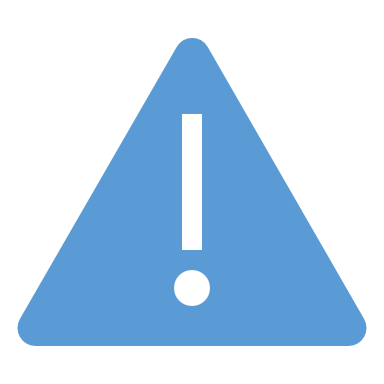 5
Patient Care-related Risks المخاطر المتعلقة برعاية المرضى
Risk associated with clinical practice – direct patient care and indirect. المخاطر المرتبطة بالممارسة السريرية - رعاية المرضى المباشرة وغير المباشرة.
Direct association with patient care: الارتباط المباشر مع رعاية المرضى: 
Consequences of inappropriate or incorrectly performed medical treatments عواقب العلاجات الطبية غير المناسبة أو التي يتم إجراؤها بشكل غير صحيح 
Confidentiality and appropriate release of information  السرية والإفصاح المناسب عن المعلومات
Protection from abuse, neglect and assault الحماية من الإساءة والإهمال والاعتداء
Was patient informed of risks? هل كان المريض على علم بالمخاطر؟
Non-discriminatory (equal) treatment معاملة غير تمييزية (على قدم المساواة) 
Indirect patients care :رعاية المرضى غير المباشرة : 
 security, personal, infection control, management of buildings and the environment. الأمن والشخصية ومكافحة العدوى وإدارة المباني والبيئة.
6
Medical Staff-related Risks المخاطر المتعلقة بالطاقم الطبي
Was the patient properly managed? هل تم التعامل مع المريض بشكل صحيح؟ 
Do we have adequately trained staff? هل لدينا موظفين مدربين تدريباً كافياً؟ 
Medical Staff-related Risks:المخاطر المتعلقة بالطاقم الطبي: 
Occupational safety and health, السلامة والصحة المهنية،
Working practice, ممارسة العمل ، 
Legislative requirements, المتطلبات التشريعية، 
Training and education. التدريب والتعليم.
7
Employee-related Risksالمخاطر المتعلقة بالموظفين
Maintaining a safe environment  الحفاظ على بيئة آمنة
Employee Health Policy  سياسة صحة الموظف
Risk of occupational illness and injury  خطر الإصابة بالأمراض المهنية والإصابة
Provision for the treatment and compensation of workers for work-related illnesses or injuries توفير علاج وتعويض العمال عن أمراض أو إصابات العمل
8
Property-related Risks  المخاطر المتعلقة بالممتلكات
 Losses of assets due to fires, floods, etc. خسائر الأصول بسبب الحرائق والفيضانات وما إلى ذلك.
 Loss or damage of paper and/or electronic records فقدان أو إتلاف الأوراق و / أو السجلات الإلكترونية
 Presence of insurance to protect facility from losses وجود تأمين لحماية المنشأة من الخسائر
Organizational risks المخاطر التنظيمية 
Claims management, إدارة المطالبات،
Communication and information technology development.تطوير تكنولوجيا الاتصالات والمعلومات.
9
Examples of risk in healthcareأمثلة على المخاطر في الرعاية الصحية
Healthcare-acquired infections

Violent Incidents in Hospitals

Preparedness for Pandemics

Disruptive Staff Behaviour

Environmental Pollutants

Emergency Preparedness
الالتهابات المكتسبة عن طريق الرعاية الصحية

حوادث عنف في المستشفيات

التأهب للأوبئة

سلوك الموظفين التخريبي

الملوثات البيئية

التأهب للطوارئ
10
Examples of Projects that Pose risk أمثلة على المشاريع التي تنطوي على مخاطر
New equipment: The purchase of anything from a new brand of tongue depressors to a new robotic operating system معدات جديدة: شراء أي شيء من ماركة جديدة لخافضات اللسان إلى نظام تشغيل آلي جديد 
New physical space: Expansion of the existing physical space or moving to a new location مساحة مادية جديدة: توسيع المساحة المادية الحالية أو الانتقال إلى موقع جديد 
 Additional staff: The hiring of clinical or administrative staff طاقم إضافي: تعيين طاقم طبي أو إداري
 Additional services: The addition of services provided to your patients, such as an in-house pharmacy or imaging equipment. خدمات إضافية: إضافة الخدمات المقدمة لمرضاك ، مثل الصيدلية الداخلية أو معدات التصوير.
 Expansion of population services: The addition of community outreach initiatives, such as flu shots provided at the local community center. التوسع في الخدمات السكانية: إضافة مبادرات التوعية المجتمعية ، مثل لقاحات الإنفلونزا المقدمة في مركز المجتمع المحلي.
 Technology: The use of technology or enabling physicians to access patient information from outside the facility so they can provide interpretation and consults. التكنولوجيا: استخدام التكنولوجيا أو تمكين الأطباء من الوصول إلى معلومات المريض من خارج المنشأة حتى يتمكنوا من تقديم الترجمة الفورية والاستشارات.
11
Risk management إدارة المخاطر
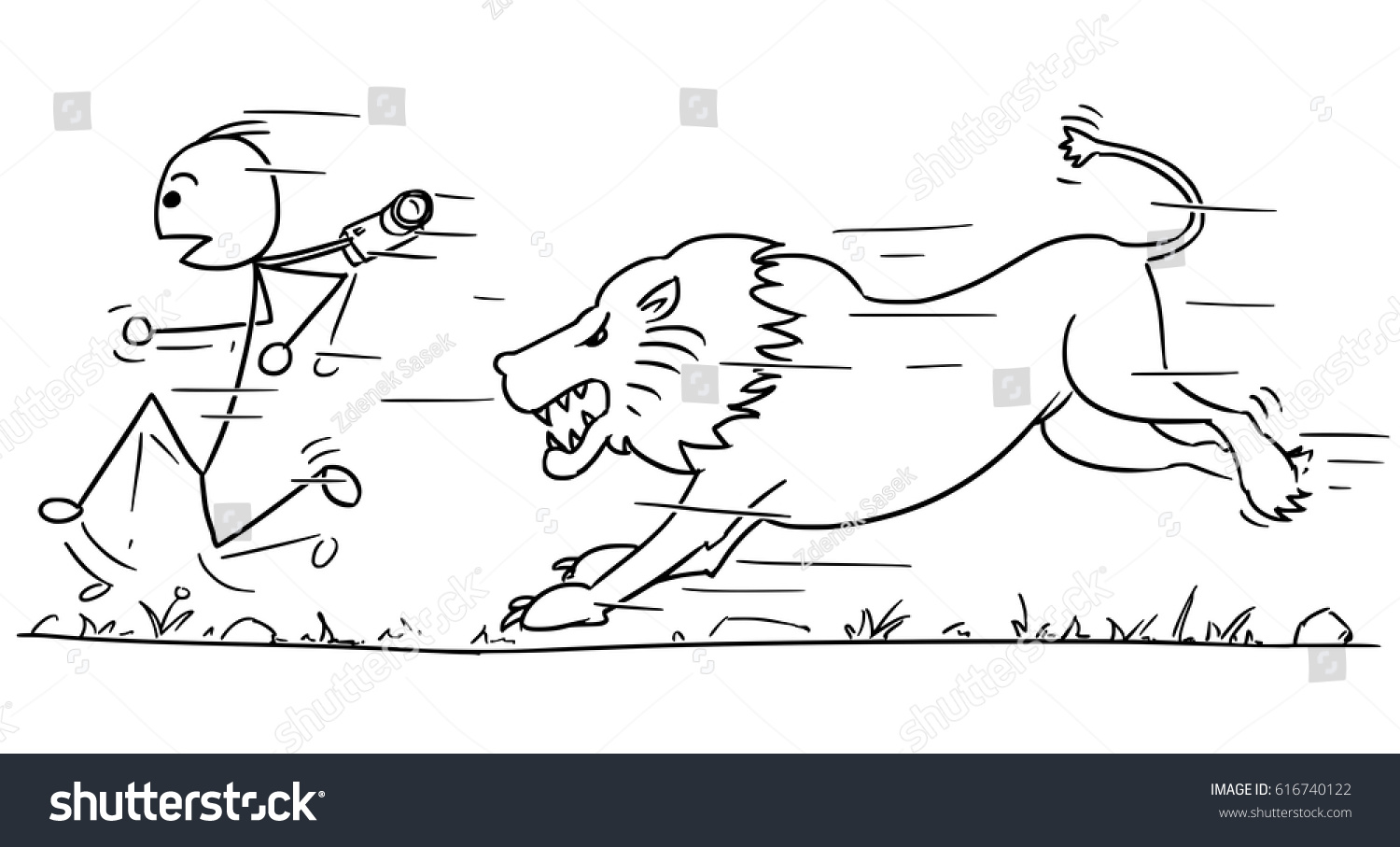 Is the organized effort of strategies determined to reduce the negative impact of risk. هو الجهد المنظم للاستراتيجيات المصممة لتقليل الأثر السلبي للمخاطر .
There are two ways :هناك طريقتان: 
Reactive vs proactive رد الفعل مقابل الاستباقي 
Reactive: strategy is a response based approach to risk. A plan that specifies what actions staff members should take after an adverse outcome has occurred. رد الفعل: الاستراتيجية هي نهج قائم على الاستجابة للمخاطر . خطة تحدد الإجراءات التي يجب على الموظفين اتخاذها بعد حدوث نتيجة عكسية.
Proactive : a plan to prevent the opportunity for an adverse outcome (harm) before it happens. استباقية: خطة لمنع فرصة حدوث نتيجة عكسية (ضرر) قبل حدوثها.
Reactive strategies should be studied to determine if a proactive strategy might be developed to prevent this specific outcome from happening again. يجب دراسة الاستراتيجيات التفاعلية لتحديد ما إذا كان يمكن تطوير استراتيجية استباقية لمنع حدوث هذه النتيجة المحددة مرة أخرى.
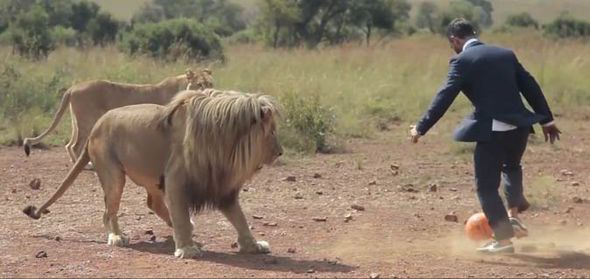 12
RISK MANAGEMENT STEPS خطوات إدارة المخاطر
13
Step1: Establish the Context     الخطوة 1 : تحديد السياق
Establishing the context defines the scope for the risk management process and sets the criteria against which the risks will be assessed. يحدد إنشاء السياق نطاق عملية إدارة المخاطر ويضع المعايير التي سيتم تقييم المخاطر على أساسها.
It is done by an evaluation of the external and internal factors that may currently impact the healthcare system. يتم إجراؤه من خلال تقييم العوامل الخارجية والداخلية التي قد تؤثر حاليًا على نظام الرعاية الصحية.
Risks can arise due to external or internal influences:يمكن أن تنشأ المخاطر بسبب التأثيرات الخارجية أو الداخلية :
External risks are exposures that result from conditions that the health system commonly cannot influence, such as the  structural factors (economic, political or demographic structure), situational factors (focusing events, natural disasters, epi/pandemics), cultural factors (society norms) or international factors (globalisation, donors). المخاطر الخارجية هي حالات التعرض التي تنتج عن الظروف التي لا يستطيع النظام الصحي التأثير عليها بشكل عام ، مثل العوامل الهيكلية (البنية الاقتصادية أو السياسية أو الديموغرافية) ، والعوامل الظرفية (الأحداث المركزة ، والكوارث الطبيعية ، والوباء الوبائي / الأوبئة) ، والعوامل الثقافية (معايير المجتمع) أو العوامل الدولية (العولمة ، المانحون).
Internal risks are exposures that derive from decision-making and the use of internal and external resources, including the health system operations and its objectivesالمخاطر الداخلية هي التعرضات التي تنجم عن اتخاذ القرار واستخدام الموارد الداخلية والخارجية ، بما في ذلك عمليات النظام الصحي وأهدافه
14
Step2: Identify Risks الخطوة الثانية : تحديد المخاطر
Risk identification is the process whereby the healthcare professional and the healthcare employees become aware of the risks in the health care services and environment. تحديد المخاطر هو العملية التي من خلالها يصبح أخصائي الرعاية الصحية وموظفو الرعاية الصحية على دراية بالمخاطر في خدمات الرعاية الصحية والبيئة.
The risks identified are entered in the Risk Management Tool (RMT) (See next slide) تم إدخال المخاطر التي تم تحديدها في أداة إدارة المخاطر (RMT) (انظر الشريحة التالية)
15
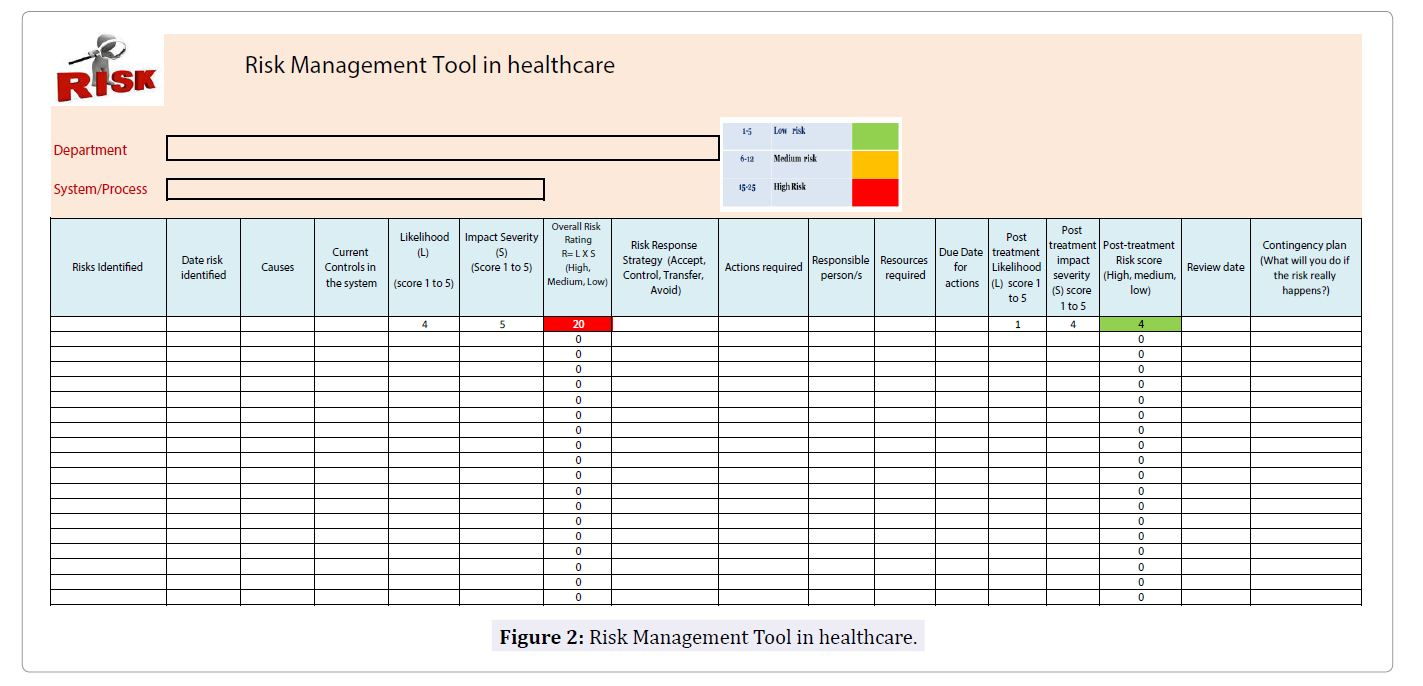 16
Step2: Identify Risks 
(what can go wrong?) (ما الخطأ الذي يمكن أن يحدث؟)
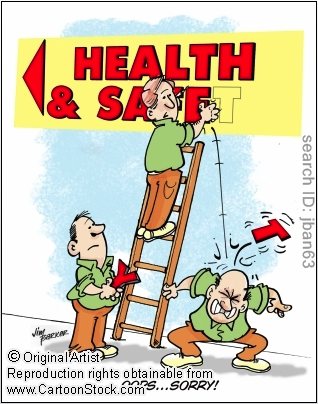 Identify why and how can it happen
حدد لماذا وكيف يمكن أن يحدث
Consider the possible causes and scenarios of each risk identified. الأسباب والسيناريوهات المحتملة لكل خطر تم تحديده.
Cause - identify the potential triggers that may result in the risk event occurring. A single risk event may have a specific cause or multiple possible causes. A single cause may be applicable to multiple risks. السبب - حدد المشغلات المحتملة التي قد تؤدي إلى وقوع حدث الخطر. قد يكون لحدث خطر واحد سبب محدد أو عدة أسباب محتملة. قد يكون سبب واحد قابلاً للتطبيق على مخاطر متعددة.
Consequence - identify the possible impact should the risk event occur. A single risk event may have a specific consequence or multiple possible consequences. A consequence may be common across multiple risks
النتيجة - تحديد التأثير المحتمل في حالة وقوع حدث الخطر. قد يكون لحدث خطر واحد عواقب محددة أو عواقب محتملة متعددة. قد تكون النتيجة شائعة عبر مخاطر متعدد
17
Step2: Identify Risks
Sources of risk identification  مصادر تحديد المخاطر
Discussions with department Chiefs, managers and staff مناقشات مع رؤساء الإدارات والمديرين والموظفين
Patient Tracer Activity (Tracing the journey of a patient from admission till discharge) نشاط تتبع المريض (تتبع رحلة المريض من الدخول حتى الخروج)
Retrospective screening of patient recordsالفحص بأثر رجعي لسجلات المرضى 
Reports of accreditation bodiesتقارير هيئات الاعتماد 
Incident reporting system & unanticipated eventsنظام الإبلاغ عن الحوادث والأحداث غير المتوقعة 
Healthcare associated infections (HAI) reportsتقارير العدوى المرتبطة بالرعاية الصحية (HAI) 
Patient complaints and satisfaction survey results نتائج استبيان شكاوى المرضى ورضاهم 
Specialized committee reports (such as Morbidity and mortality committee, medication management and use, Infection control, blood utilization, facility management and safety committee).
تقارير اللجان المتخصصة (مثل لجنة الأمراض والوفيات ، إدارة الأدوية واستخدامها ، مكافحة العدوى ، استخدام الدم ، إدارة المنشأة ولجنة السلامة).
18
Step3: Analyse & Evaluate Risksالخطوة الثالثة : التحليل & تقييم المخاطر
Analyze Risks: Risk analysis is about developing an understanding of the risks identified. It includes the following:تحليل المخاطر: تحليل المخاطر يدور حول تطوير فهم المخاطر المحددة. وهي تشمل ما يلي:
Analyse inherent risk - What is the likelihood and consequence of a risk event if it were to occur in an uncontrolled environment? تحليل المخاطر الكامنة - ما هي احتمالية ونتائج حدث الخطر إذا حدث في بيئة غير خاضعة للرقابة؟
Identify and evaluate controls - What existing controls are in place to address the identified risk and how effective are these controls in design and operation? تحديد وتقييم الضوابط - ما هي الضوابط الموجودة للتعامل مع المخاطر المحددة وما مدى فعالية هذه الضوابط في التصميم والتشغيل؟
Analyse residual risk - What is the likelihood and consequence of a risk event if it were to occur in the current control environment? تحليل المخاطر المتبقية - ما هي احتمالية ونتائج حدث الخطر إذا كان سيحدث في بيئة الرقابة الحالية؟
19
who is exposed to the harm?من يتعرض للضرر؟
3 groups: staff, patients, and visitors. 3 مجموعات: طاقم عمل ، مرضى ، زوار.
Physical, financial, psychological harmالضرر الجسدي والمالي والنفسي
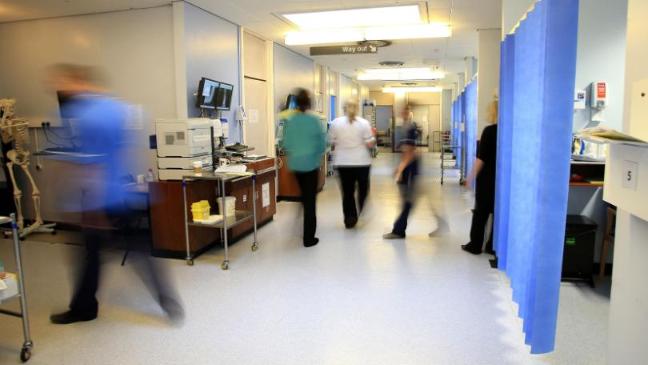 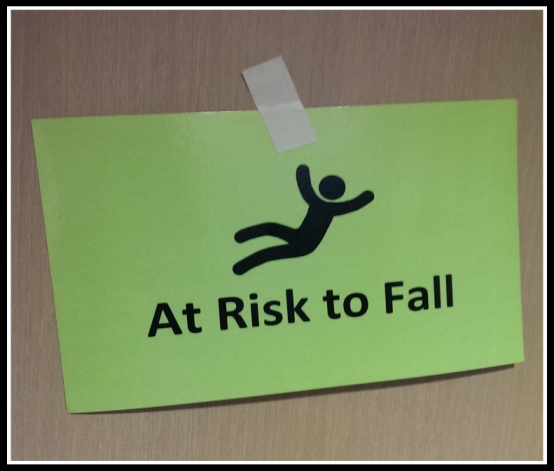 20
Step3: Analyse & Assess Risks
Risk analysis can be done using Root Cause Analysis (RCA)يمكن إجراء تحليل المخاطر باستخدام تحليل السبب الجذري (RCA)
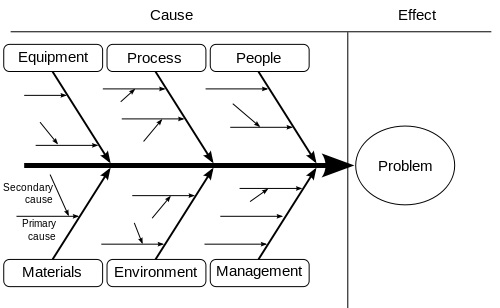 21
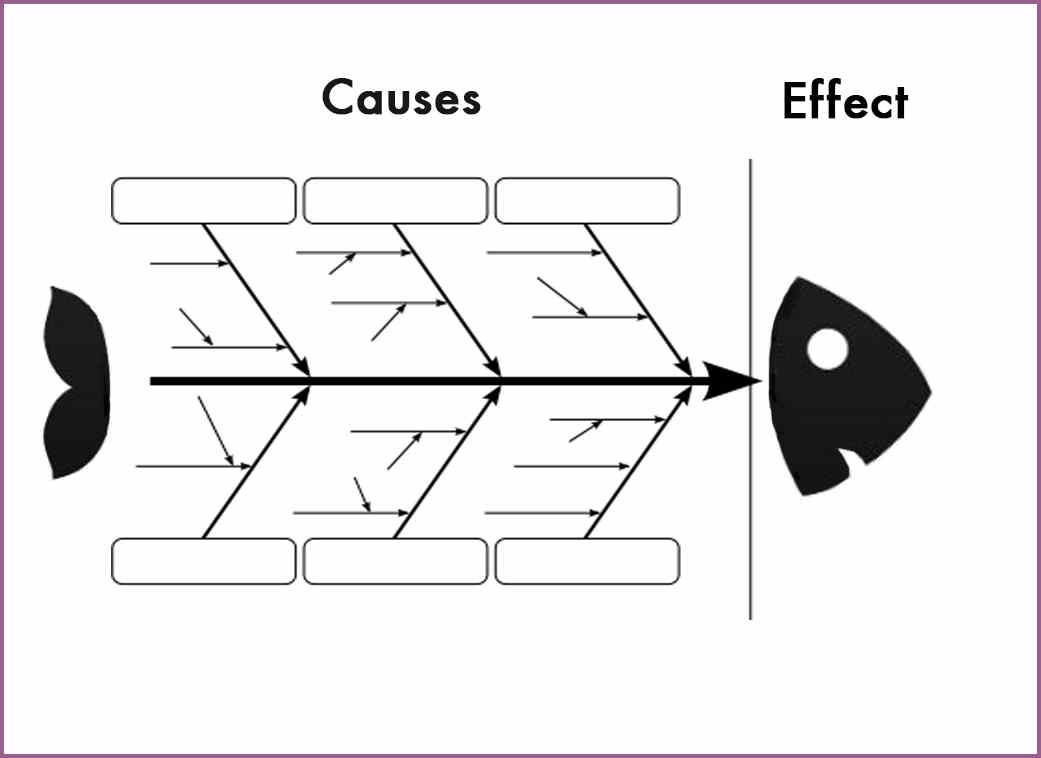 Root Cause Analysisتحليل السبب الجذري
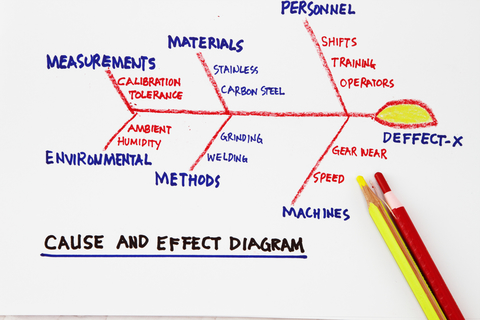 Fishbone diagram مخطط هيكل السمكة 
Systematic Approachاسلوب منهجي 
Best method to do RCA is brain storming! أفضل طريقة للقيام بـ RCA هي عصف الذهن!
The purpose is to prevent recurrence at lowest cost in the simplest way. والغرض من ذلك هو منع التكرار بأقل تكلفة وبأبسط طريقة.
A root cause : if removed from the problem-fault-sequence prevents the final undesirable outcome from recurring. السبب الجذري: إذا تمت إزالته من تسلسل خطأ المشكلة يمنع تكرار النتيجة النهائية غير المرغوب فيها.
A causal factor is one that affects an event's outcome, but is not a root cause (i.e. removing a causal factor can benefit an outcome, it does not prevent its recurrence with certainty) العامل السببي هو العامل الذي يؤثر على نتيجة الحدث ، ولكنه ليس السبب الجذري (أي أن إزالة العامل السببي يمكن أن يفيد النتيجة ، ولا يمنع تكرارها على وجه اليقين)
Not all problems have a single root cause. ليس كل المشاكل لها سبب جذري واحد.
22
RCA example:
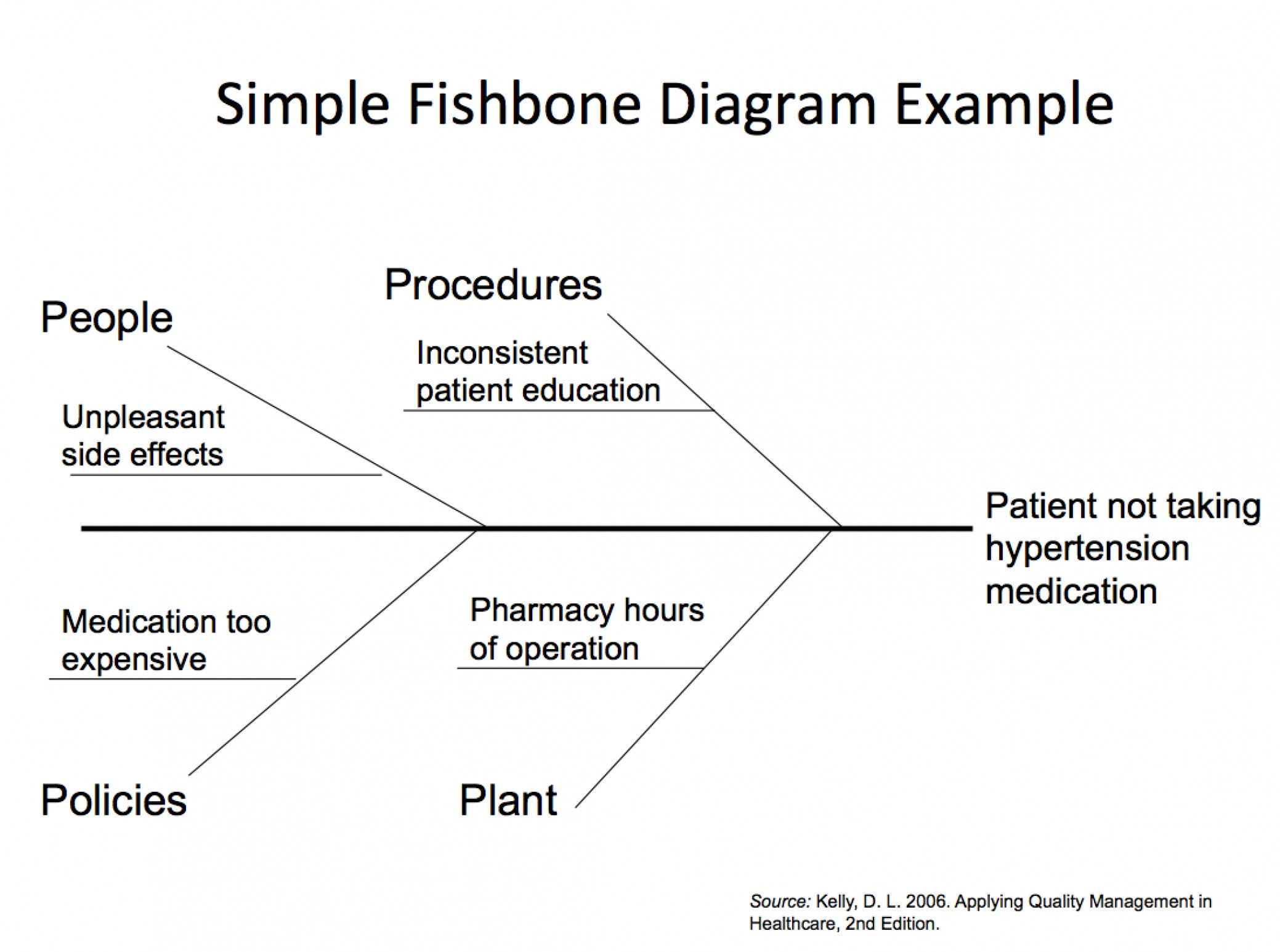 Environment
23
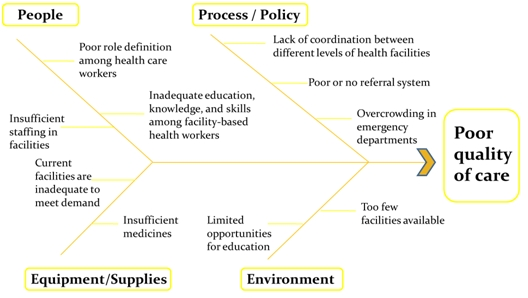 24
Step3: Analyse & Assess Risksالخطوة الثالثة : التحليل & تقييم المخاطر
Risk score (R) = Likelihood (L)  × Severity of impact (S)
درجة المخاطرة (R) = الاحتمالية (L) × شدة التأثير (S)
25
Risk Assessment تقييم المخاطر
Quantitatively or Qualitatively كميا أو نوعا 
In Quantitative Risk Assessment (QRA) a numerical estimate is made of the probability that a defined harm will result from the occurrence of a particular event. في التقييم الكمي للمخاطر (QRA) ، يتم إجراء تقدير رقمي لاحتمال أن ينتج ضرر محدد عن حدوث حدث معين.
Require measurable and objective data for determining asset value, probability and risk values. طلب بيانات قابلة للقياس وموضوعية لتحديد قيمة الأصول والاحتمالات وقيم المخاطر.
More accurateأكثر دقة 
Difficult to implementصعب التنفيذ 
Large scale complex organizationsمنظمات معقدة واسعة النطاق
26
Exampleمثال
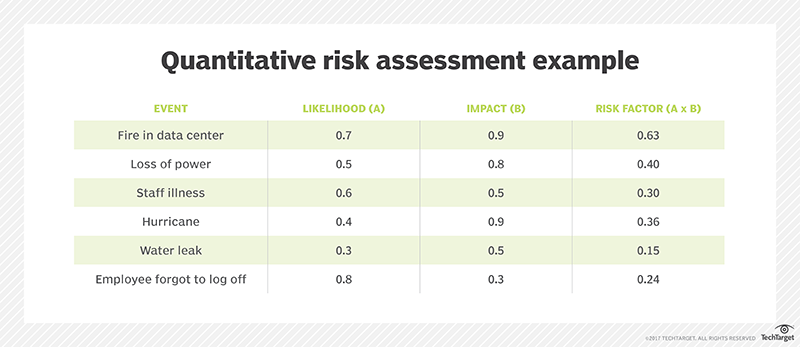 27
Qualitative risk assessment:

Categorization of the risks

Relies on the risk assessor’s experience and knowledge (subjective rating system)
تقييم المخاطر النوعي:

تصنيف المخاطر


عتمد على خبرة ومعرفة مقيِّم المخاطر (نظام التصنيف الذاتي)
28
Categories فئات
Low risk = probability of any harm is unlikely (<10%); any harm caused could be minor or insignificant مخاطر منخفضة = احتمال حدوث أي ضرر غير محتمل (أقل من 10٪) ؛ قد يكون أي ضرر طفيف أو غير مهم
Medium risk = probability of harm is moderate (10%—50%); any harm caused could be moderate; preventive measures can reduce possibility; moderate limitations should be initiated مخاطرة متوسطة = احتمال الضرر متوسط (10٪ - 50٪) ؛ أي ضرر يمكن أن يكون معتدلاً ؛ يمكن أن تقلل التدابير الوقائية من الاحتمال ؛ يجب أن تبدأ القيود المعتدلة
High risk = probably of harm is likely or almost certain (>50%); any harm caused could be major or catastrophic; preventive measures can somewhat reduce probability; strict limitations must be initiated
مخاطر عالية = احتمال حدوث ضرر محتمل أو شبه مؤكد (> 50٪) ؛ أي ضرر ناتج يمكن أن يكون كبيرًا أو كارثيًا ؛ يمكن أن تقلل التدابير الوقائية من الاحتمال إلى حد ما ؛ يجب الشروع في قيود صارمة
29
Likelihood  الاحتمالية     Risk score (R) = Likelihood (L)  × Severity of impact (S)                  R) = الاحتمالية (L) × شدة التأثير (S)
Based on the expertise, knowledge! بناء على الخبرة والمعرفة! 
1-5 score بناء على الخبرة والمعرفة!
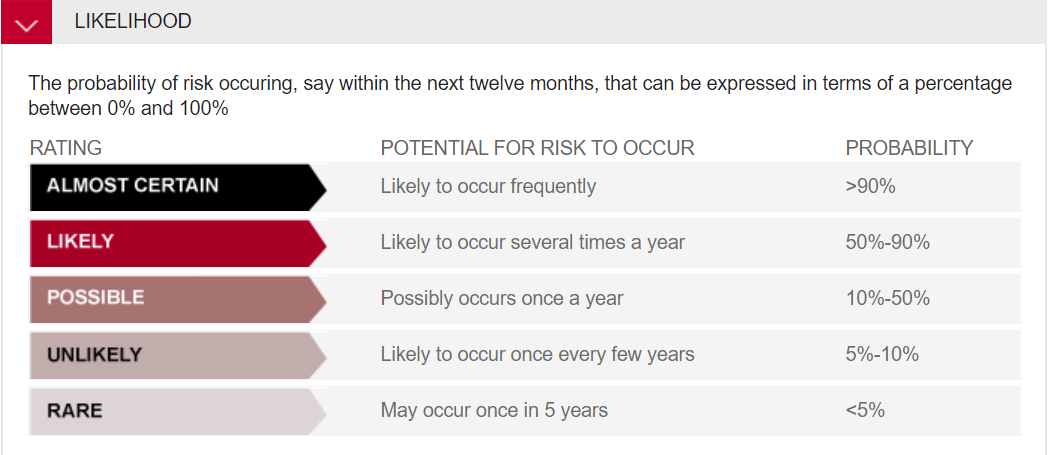 5

4

3

2

1
30
Severity of impact (S)   Risk score (R) = Likelihood (L)  × Severity of impact (S)شدة التأثير (S) درجة المخاطرة (R) = الاحتمالية (L) × شدة التأثير (S)
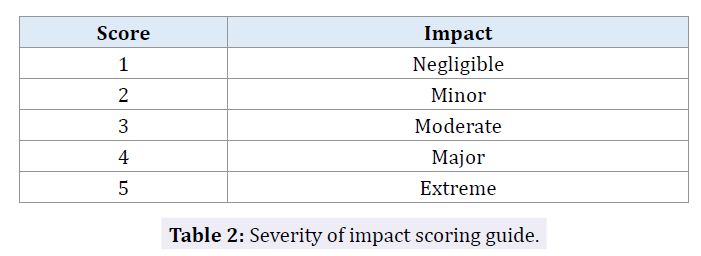 Severity of impact indicates the impact of harm to service users, employees, service provision, environment or the organization. تشير شدة التأثير إلى تأثير الضرر الذي يلحق بمستخدمي الخدمة أو الموظفين أو تقديم الخدمة أو البيئة أو المنظمة.
 The scoring ranges from 1 (Negligible impact) to 5 (Extreme impact).يتراوح التسجيل من 1 (تأثير ضئيل) إلى 5 (تأثير شديد).
31
Risk Impact Areas
مجالات تأثير المخاطر
People
Economic
Information
Property
Reputation
Capability
الناس
اقتصادي
معلومة
ملكية
سمعة
الإمكانية
32
32
Examples of impact severity أمثلة على شدة التأثير
33
Risk Assessment matrix       Risk score (R) = Likelihood (L)  × Severity of impact (S)مصفوفة تقييم المخاطر درجة المخاطر (R) = الاحتمالية (L) × شدة التأثير (S)
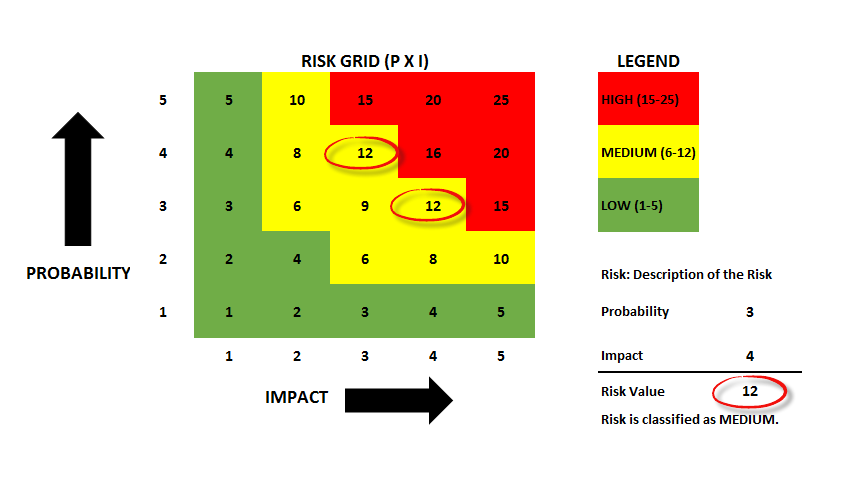 Slip on wet floor
34
Step 4: Treat riskالخطوة 4 : عالج المخاطر
The purpose of risk evaluation is to prioritize the risks based on risk analysis score and to decide which risks require treatment and the mode of treatment.
الغرض من تقييم المخاطر هو تحديد أولويات المخاطر بناءً على درجة تحليل المخاطر وتحديد المخاطر التي تتطلب العلاج وطريقة العلاج.
35
Step 4: Treat risk
السيطرة على المخاطر
Controlling Risk
Risk Avoidance – This strategy involves a decision on the part to avoid completely a particular risk by discontinuing the operation producing the risk e.g. the replacing a hazardous chemical by one with less or no risk potential.
تجنب المخاطر - تتضمن استراتيجيته قرارًا من جانبه لتجنب خطر معين تمامًا عن طريق التوقف عن العملية التي تنتج المخاطر ، مثل استبدال مادة كيميائية خطرة بواحد مع احتمال وجود مخاطر أقل أو معدومة.
Risk Reduction (mitigation) – Here the risks are systematically reduced through control measures, and by implementing a strategy that is designed to reduce the likelihood or consequence of the risk to an acceptable level. This occurs when risk avoidance is considered to be excessive in terms of time or expense. الحد من المخاطر (التخفيف) - هنا يتم تقليل المخاطر بشكل منهجي من خلال تدابير الرقابة ، وعن طريق تنفيذ استراتيجية مصممة لتقليل احتمالية أو عواقب المخاطر إلى مستوى مقبول. يحدث هذا عندما يعتبر تجنب المخاطر مفرطًا من حيث الوقت أو النفقات.
36
Step 4: Treat risk
Controlling Risk
Risk Transfer – This refers to the legal assignment of the costs of certain potential losses from one party to another. The most common way is by insurance. The third-party accepting the risk should be aware of and agree to accept this obligation. تحويل المخاطر - يشير هذا إلى التنازل القانوني عن تكاليف خسائر محتملة معينة من طرف إلى آخر. الطريقة الأكثر شيوعًا هي التأمين. يجب أن يكون الطرف الثالث الذي يقبل المخاطرة على دراية بهذا الالتزام ويوافق على قبوله.
Risk Retention – making decision that the risk rating is at an acceptable level or that the cost of the treatment outweighs the benefit. الاحتفاظ بالمخاطر - اتخاذ قرار بأن تصنيف المخاطر في مستوى مقبول أو أن تكلفة العلاج تفوق المنفعة.
This option may also be suitable in situations where a residual risk remains after other treatment options have been put in place or no treatment option is available. قد يكون هذا الخيار مناسبًا أيضًا في المواقف التي تظل فيها المخاطر المتبقية بعد وضع خيارات العلاج الأخرى أو عدم توفر أي خيار علاجي
 No further action is taken to treat the risk. However, ongoing monitoring is recommended. Usually occurs in case of frequent but low severity risks. لم يتم اتخاذ أي إجراءات أخرى لمعالجة المخاطر. ومع ذلك ، يوصى بالرصد المستمر. يحدث عادة في حالة المخاطر المتكررة ولكن منخفضة الخطورة.
Residual Risk: Residual risk is the risk that remains after we apply controls. It's not always feasible to eliminate all the risks. Instead, we take steps to reduce the risk to an acceptable level. The risk that's left is residual risk. المخاطر المتبقية: المخاطر المتبقية هي المخاطر التي تبقى بعد تطبيق الضوابط. ليس من الممكن دائمًا التخلص من جميع المخاطر. بدلاً من ذلك ، نتخذ خطوات لتقليل المخاطر إلى مستوى مقبول. الخطر المتبقي هو مخاطر متبقية.
37
Step 4: Treat risk
Develop a risk treatment plan ضع خطة علاج للمخاطر
Determine the level of treatment plans required for each risk level. For example, for risks rated as ‘high', a treatment plan must be developed. However for risks rated as ‘low' and ‘very low' that have improvement opportunities, development of a treatment plan may be chosen according to other factors. تحديد مستوى خطط العلاج المطلوبة لكل مستوى خطر. على سبيل المثال ، بالنسبة للمخاطر المصنفة على أنها "عالية" ، يجب وضع خطة علاج. ومع ذلك ، بالنسبة للمخاطر المصنفة على أنها "منخفضة" و "منخفضة جدًا" والتي لها فرص تحسين ، يمكن اختيار تطوير خطة علاج وفقًا لعوامل أخرى.
For each risk identified in the risk assessment, detail the following: لكل خطر تم تحديده في تقييم المخاطر ، قم بالتفصيل بما يلي:
Specify the treatment option selected - avoid, reduce, share/transfer or accept.
حدد خيار العلاج المحدد - تجنب أو تقليل أو مشاركة / نقل أو قبول.
Document the treatment plan - outline the approach to be used to treat the risk. Any relationships with other risks should also be highlighted. قم بتوثيق خطة العلاج - حدد النهج الذي سيتم استخدامه لعلاج المخاطر. يجب أيضًا تسليط الضوء على أي علاقات مع مخاطر أخرى.
Assign an owner - who is accountable for monitoring and reporting on progress of the treatment plan implementation. تعيين مالك - يكون مسؤولاً عن المراقبة والإبلاغ عن التقدم المحرز في تنفيذ خطة العلاج.
Specify a target resolution date - where risk treatments have long lead times, consider the development of provisional measures. 
حدد تاريخًا مستهدفًا للحل - حيث يكون لمعالجة المخاطر فترات زمنية طويلة ، ضع في اعتبارك تطوير التدابير المؤقتة.
38
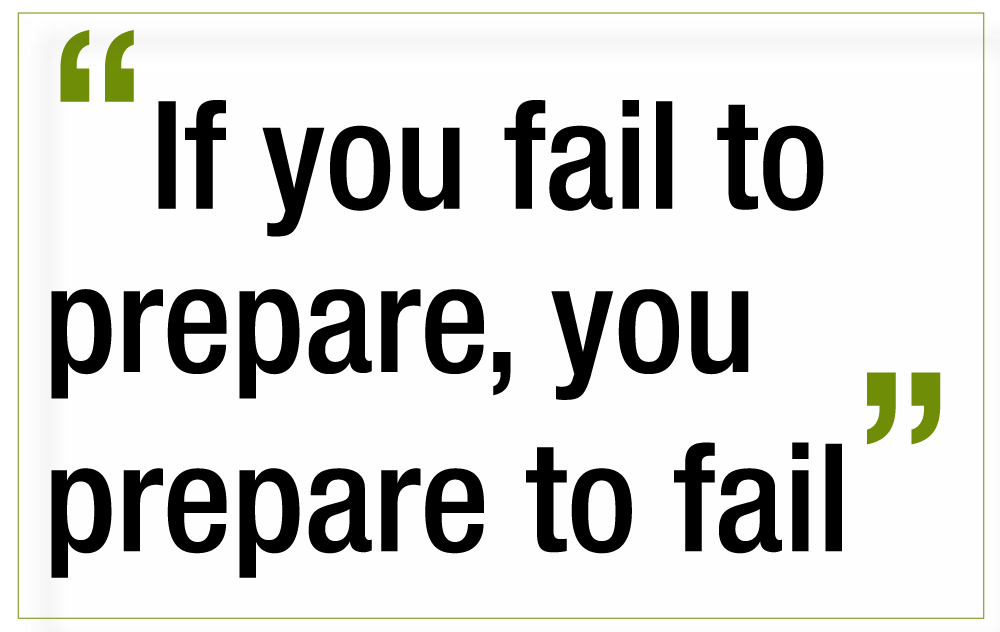 39